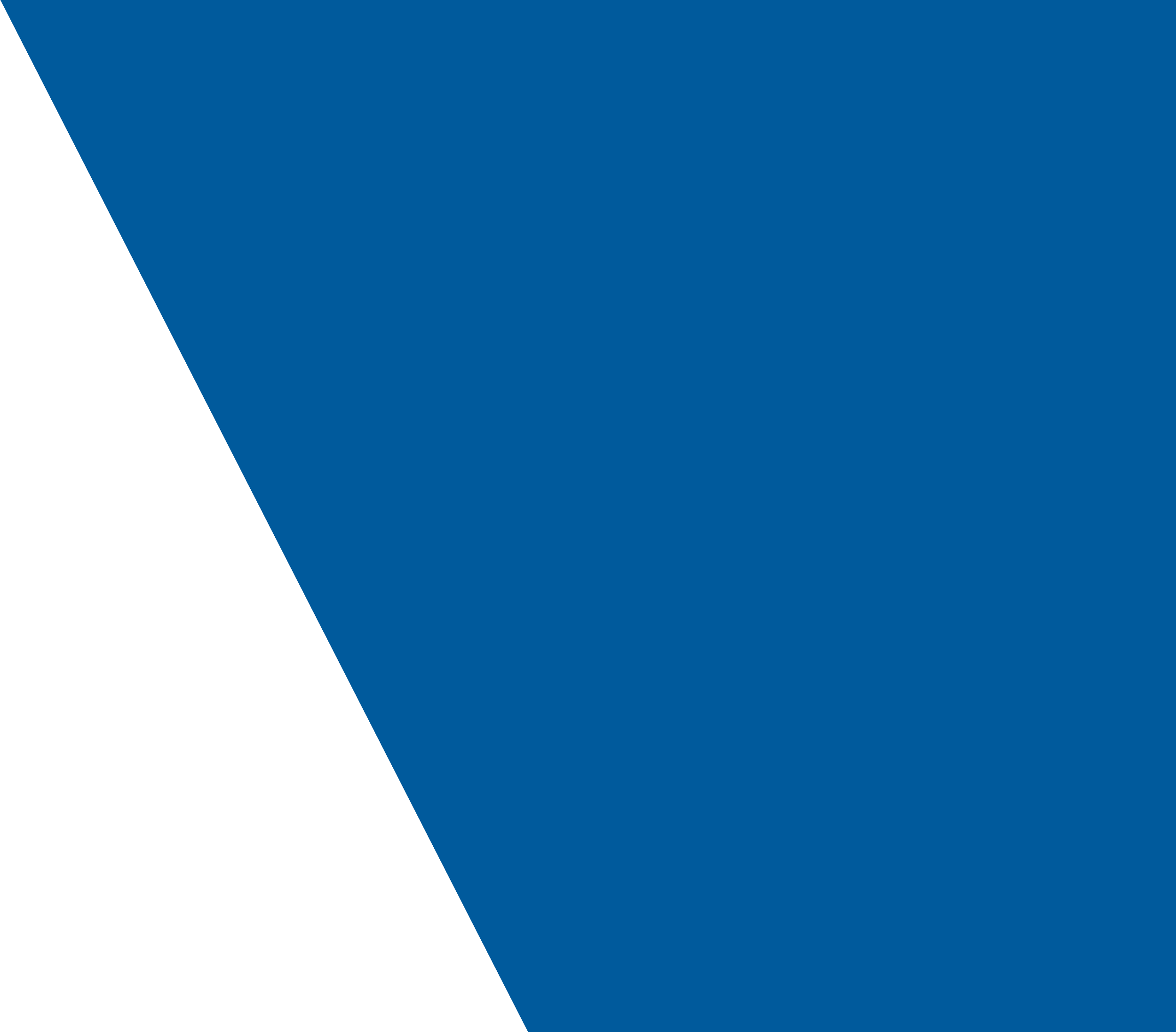 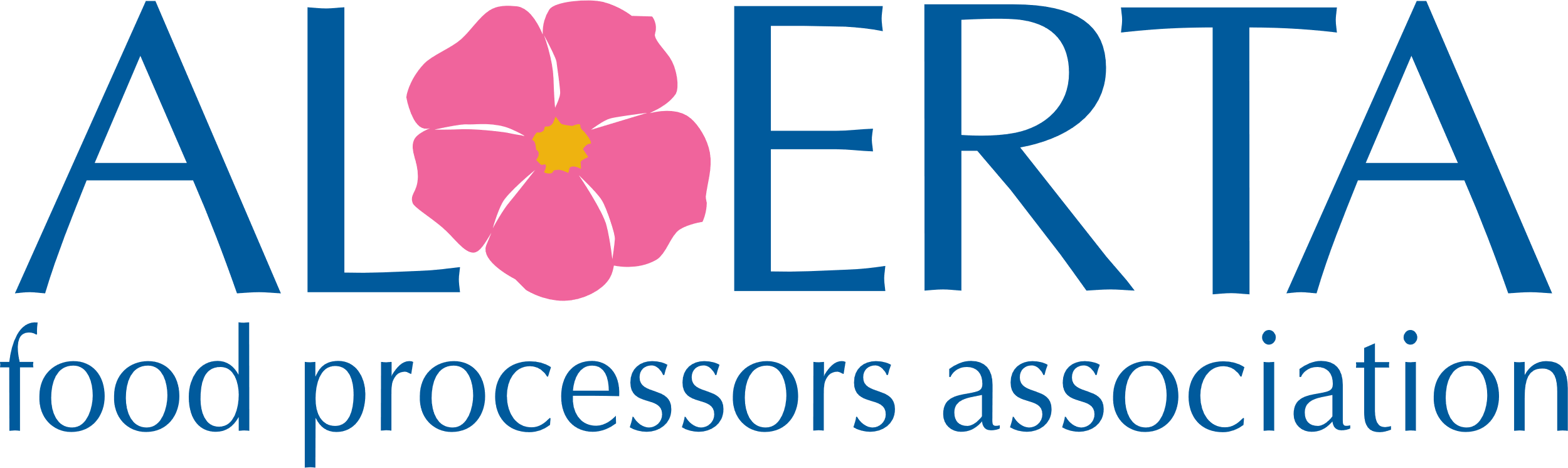 DownloadableSafety Icons
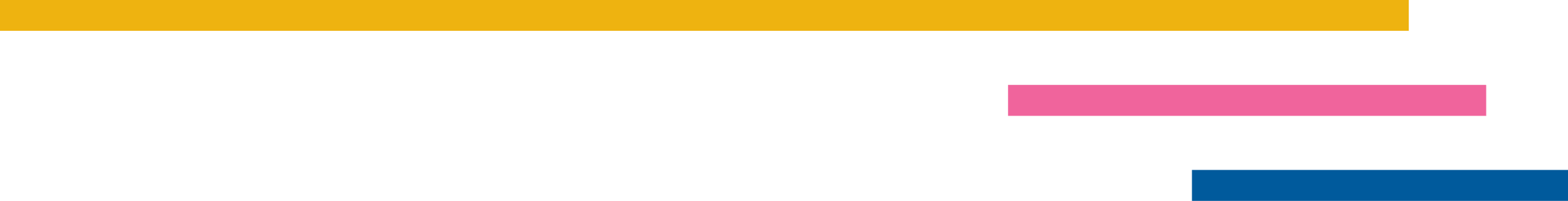 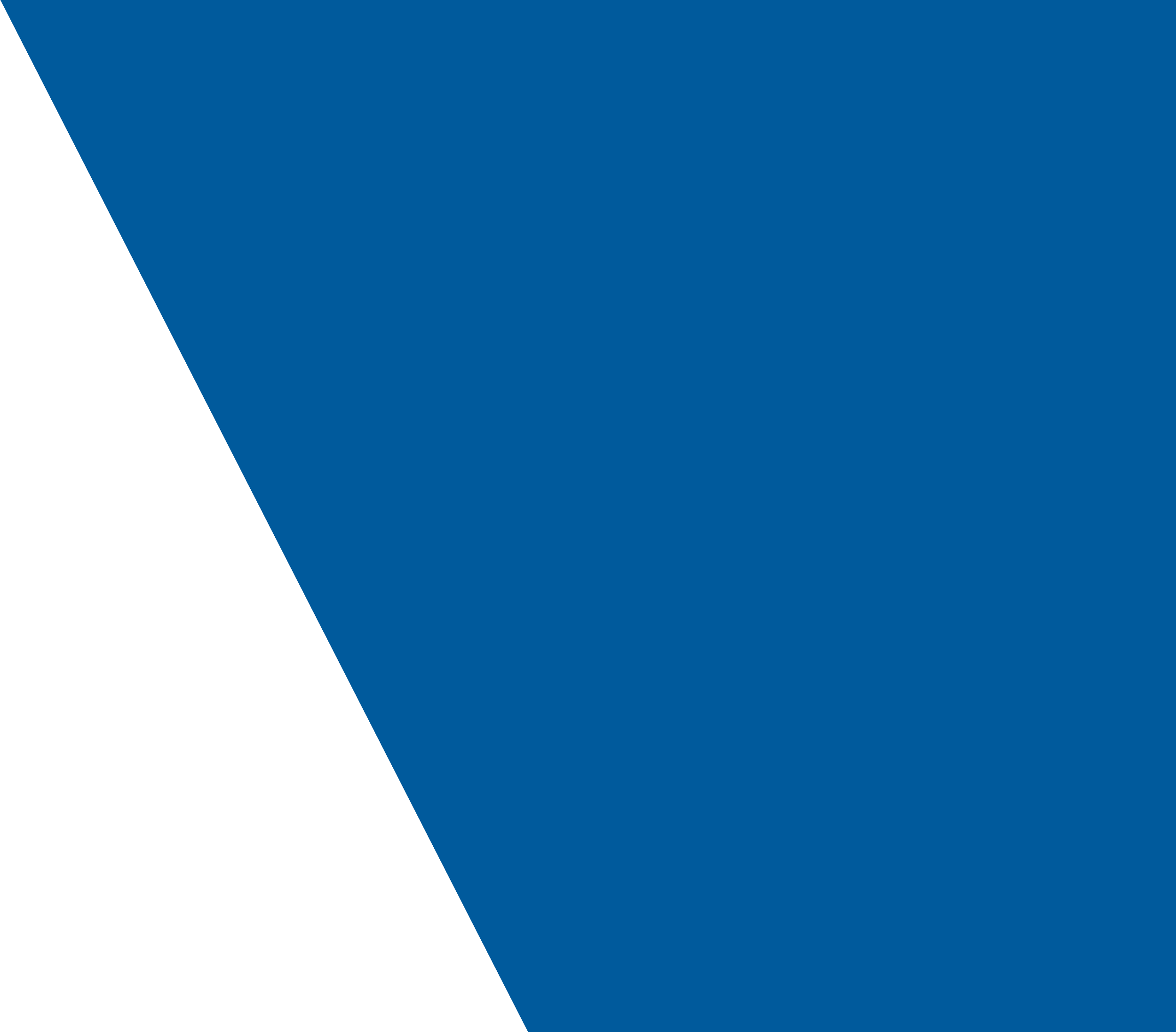 1
Numbers, etc
Chat Bubble
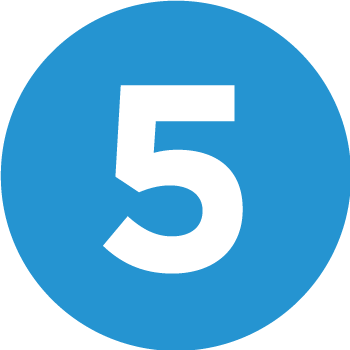 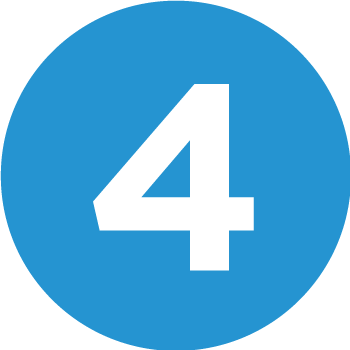 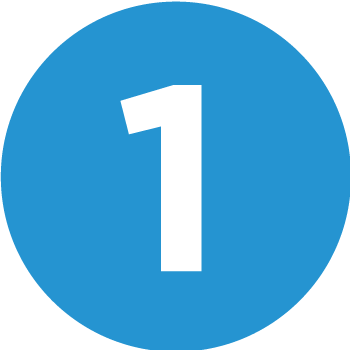 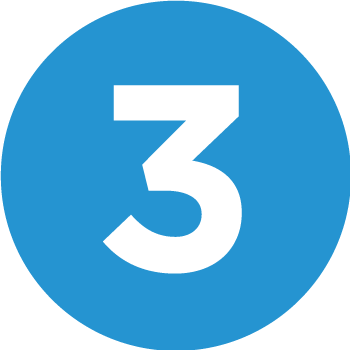 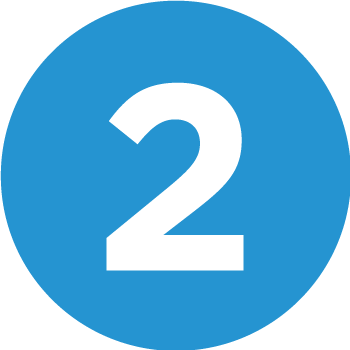 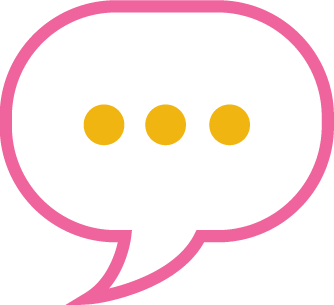 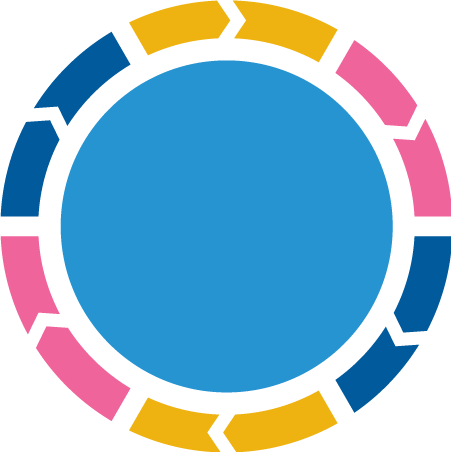 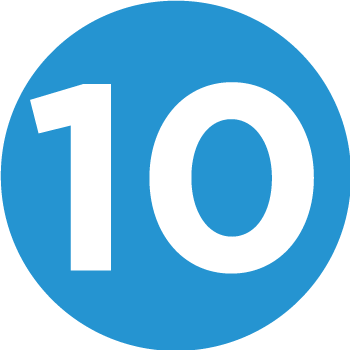 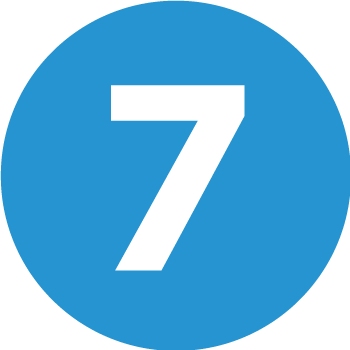 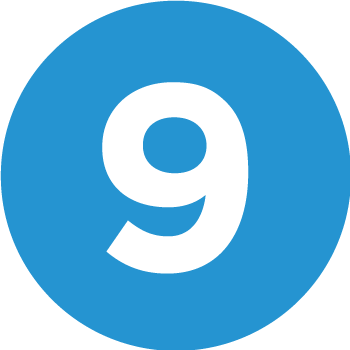 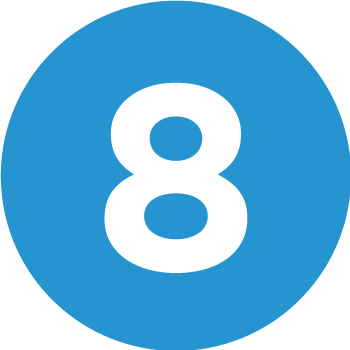 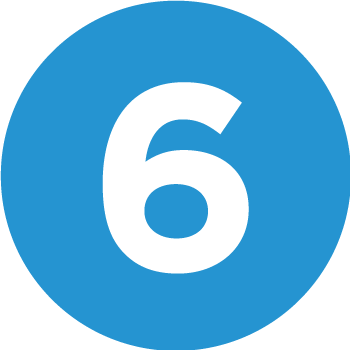 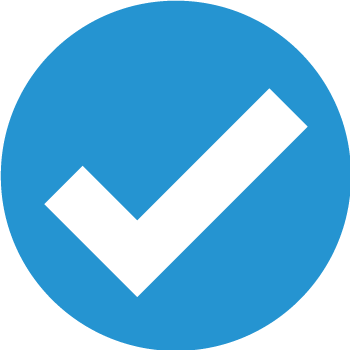 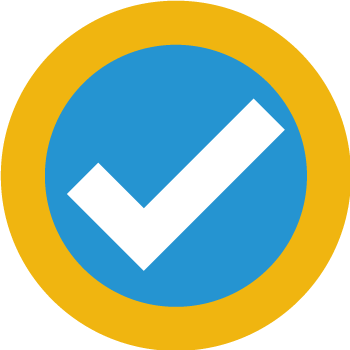 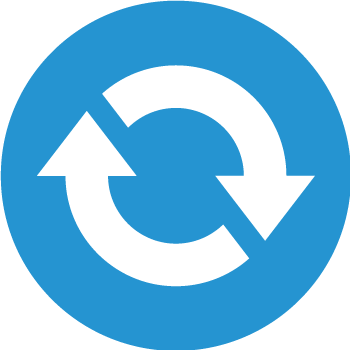 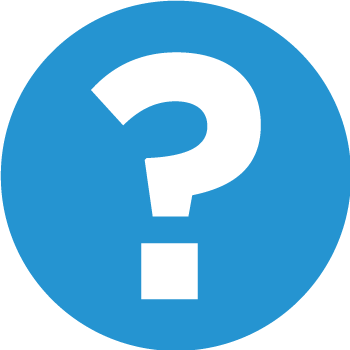 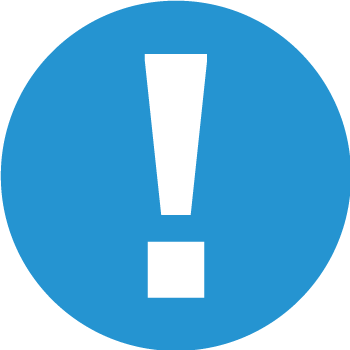 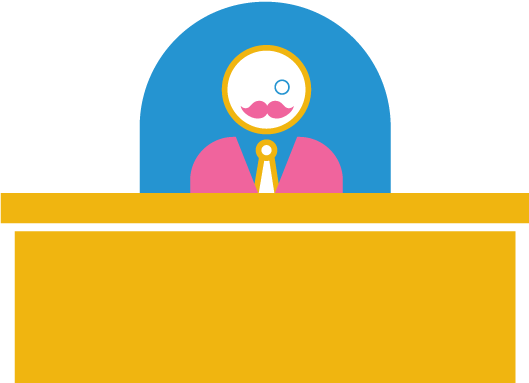 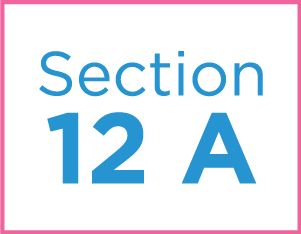 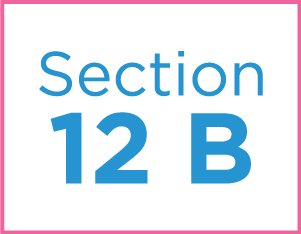 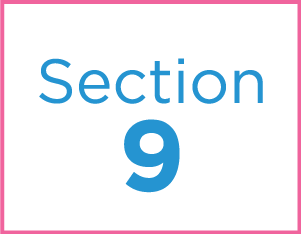 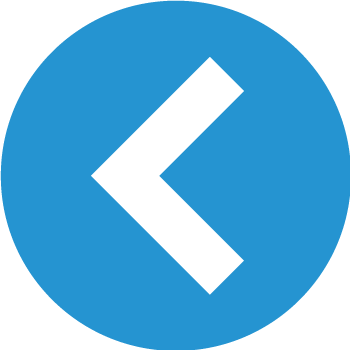 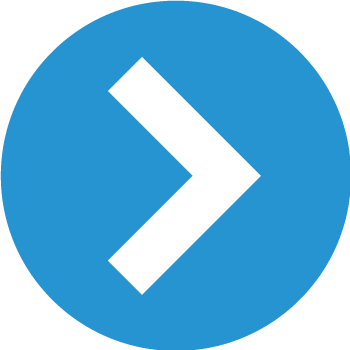 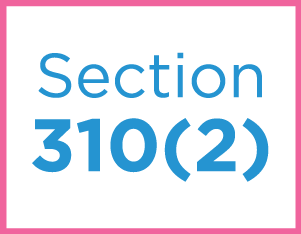 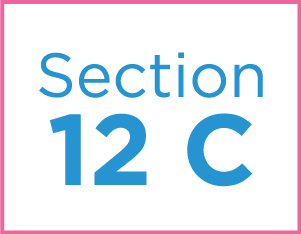 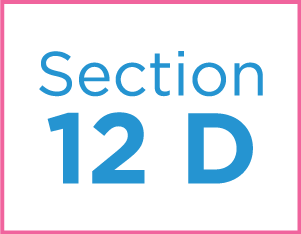 Circle Map
Back              Next
2
3
Training
Workplace Health & Safety
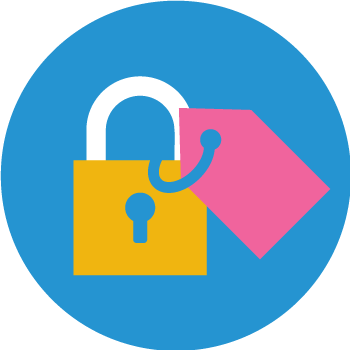 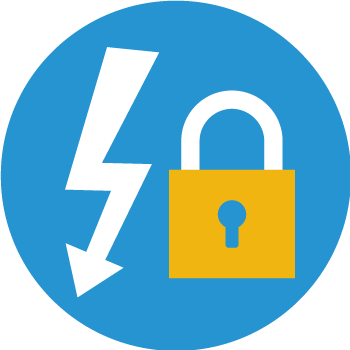 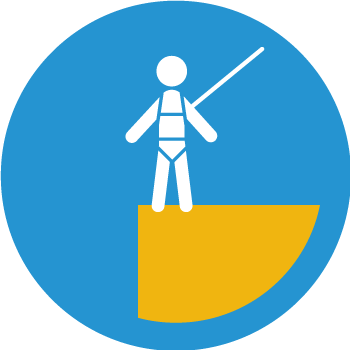 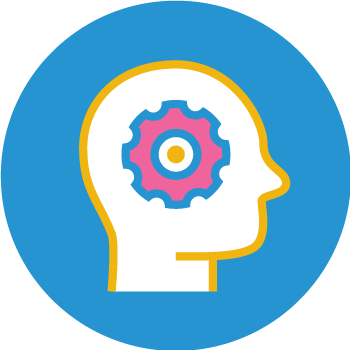 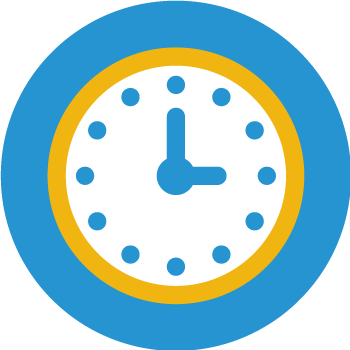 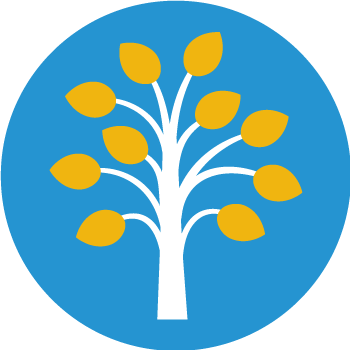 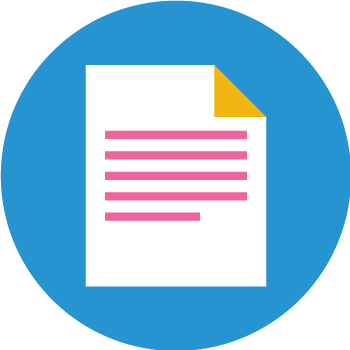 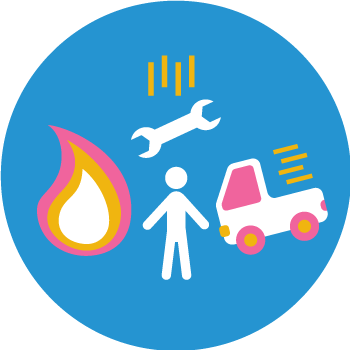 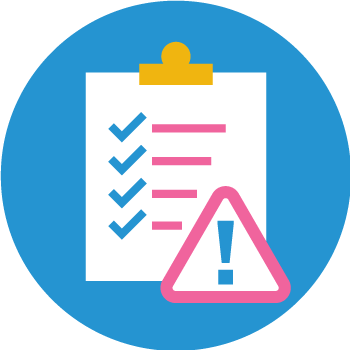 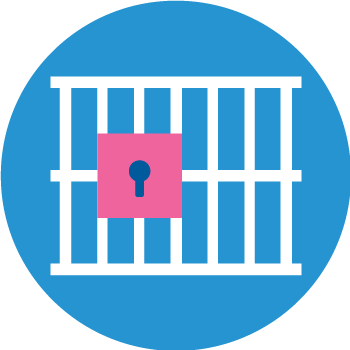 Applied Learning
Clock
CreativeSentencing
Document
HazardAssessment
Imprisonment
Line of Fire
Lock OutTag Out
EnergyIsolation
Working atHeight
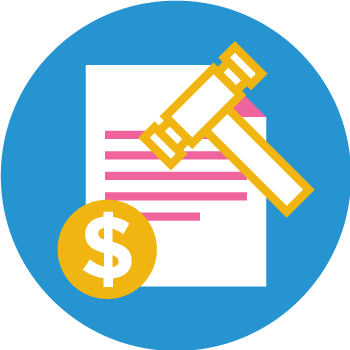 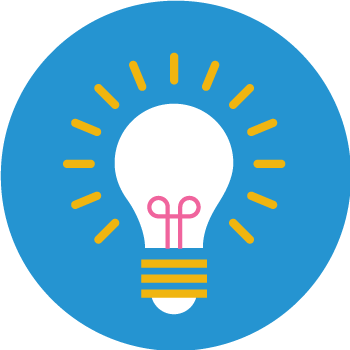 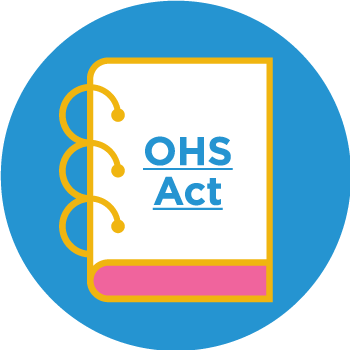 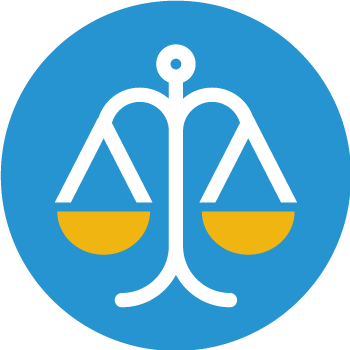 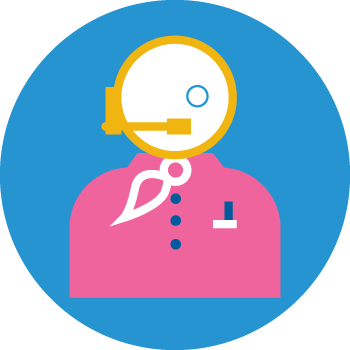 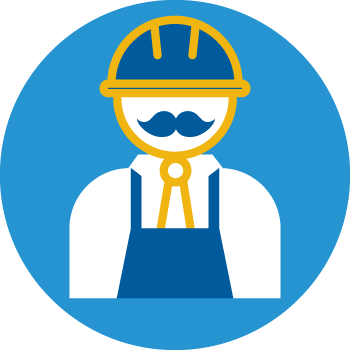 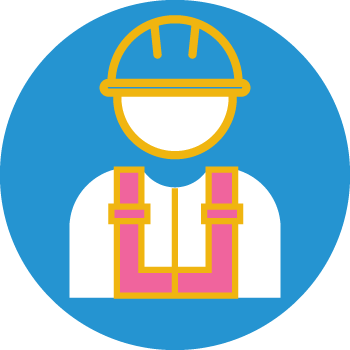 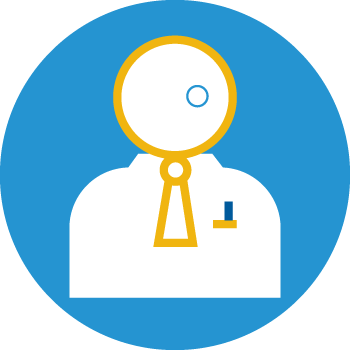 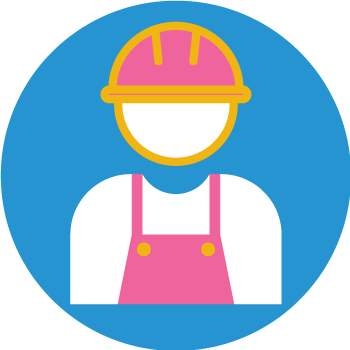 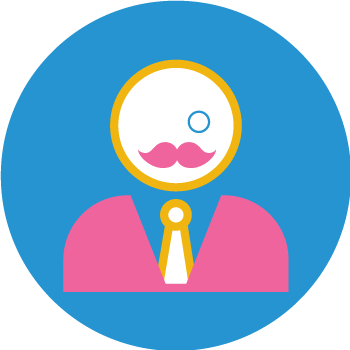 Fines
GovernmentCode
Lightbulb
OHS Act
Worker
Employer
Supervisor
SafetyOfficer
Manager
OfficeWorker
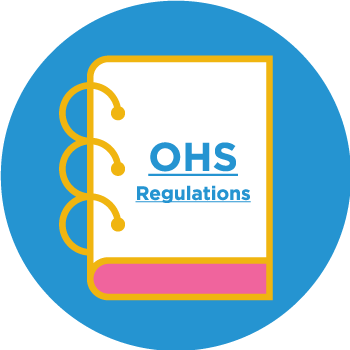 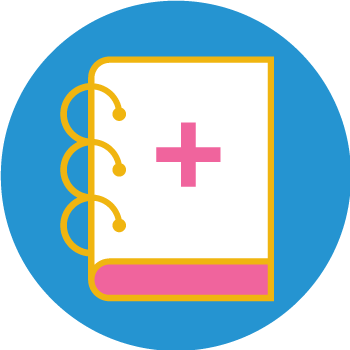 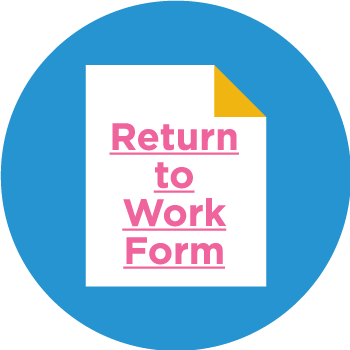 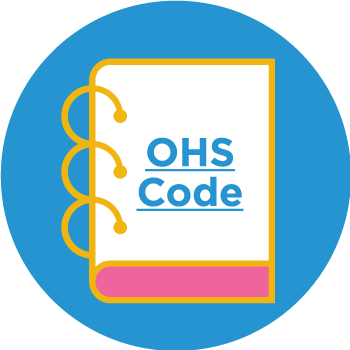 OHSCode
OHSRegulations
Return to Work Form
Safety Book
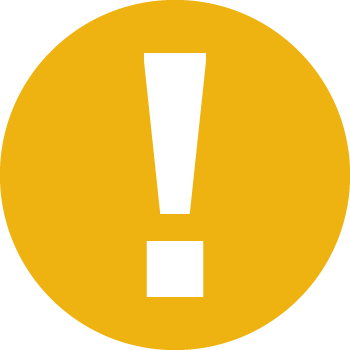 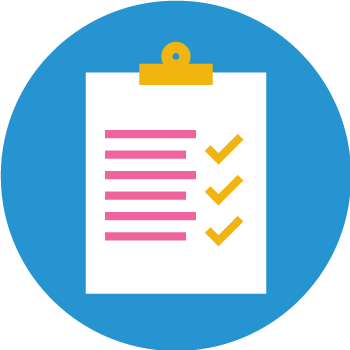 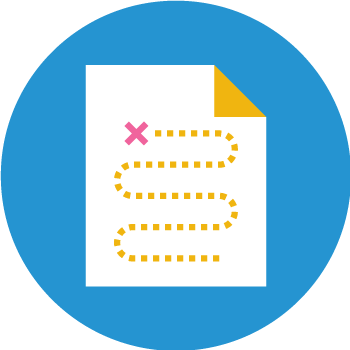 Message
Scenario
WorkAuthorization